সবাইকে স্বাগতম
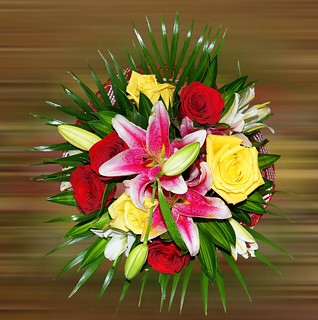 পরিচিতি
নিচের ছবিতে তোমরা কী দেখতে পাচ্ছ?
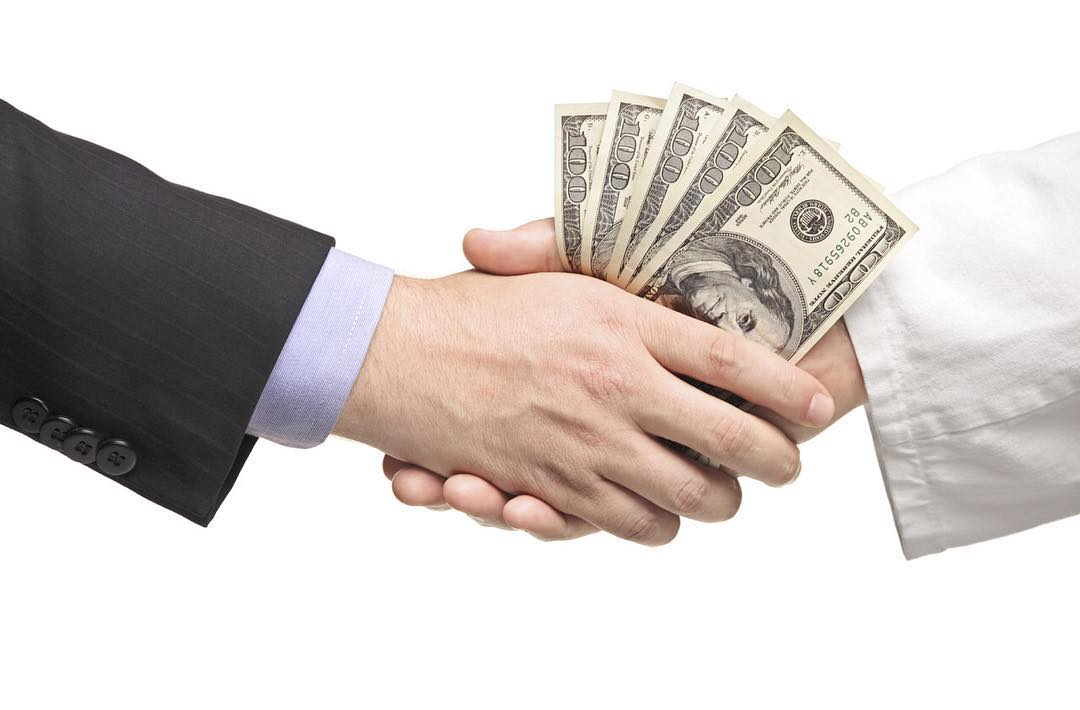 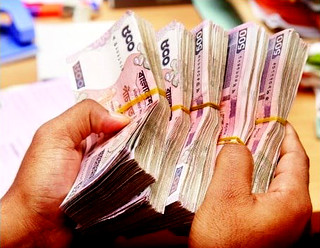 নগদ টাকা অর্থ আদান- প্রদান হচ্ছে
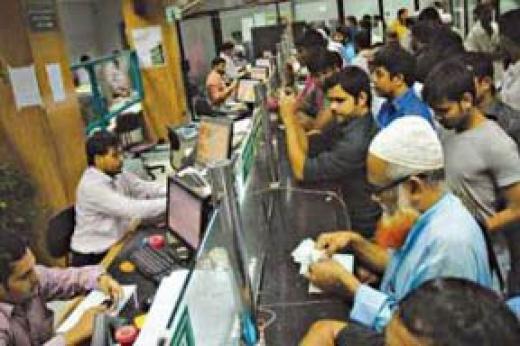 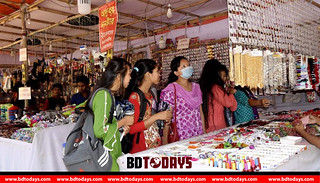 ব্যাংক হতে নগদ টাকা উত্তোলন
নগদে লেনদেন
আজকের পাঠ
নগদান বই প্রস্তুত করন।
শিখনফল
    এই পাঠ শেষে শিক্ষার্থীরাঃ-
 কন্ট্রা এন্ট্রি কী বলতে পারবে।                            
  নগদান বই কত প্রকার তা ব্যাখ্যা করতে পারবে।  
  নগদান বইয়ের ছক তৈরি করতে পারবে।                                       
  নগদ প্রাপ্তি নগদ প্রদান জাবেদা চিহ্নিত করতে পারবে।
নিচের ছবিগুলো লক্ষ্য কর।
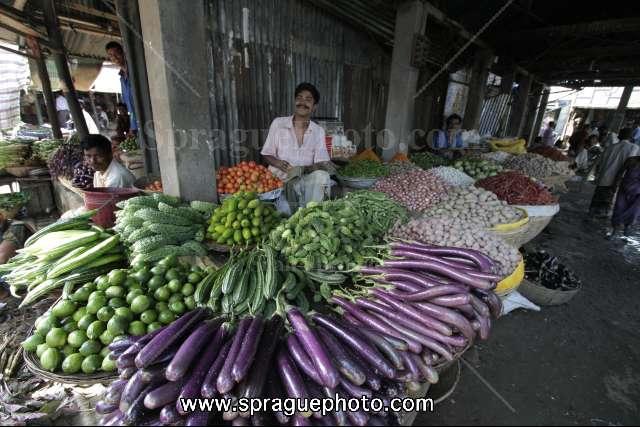 ব্যবসার জন্য ব্যাংক হতে নগদ উত্তোলন(কন্ট্রা আইটেম)
নগদান বহি
 ডেবিট                                                                                                  ক্রেডিট
বর্তমানে সর্বাধিক প্রচলিত নগদান বই
জোড়ায় কাজ

নগদে  পণ্য ক্রয় ১০,০০০ টাকা, নগদান বহিতে কিভাবে লিপিবদ্ধ হবে।
ব্যাংক হতে ব্যবসার জন্য উত্তোলন ৫,০০০ টাকা, নগদান বহিতে কিভাবে লিপিবদ্ধ হবে।
নগদ প্রাপ্তি ও নগদ প্রদান জাবেদার দুটি পার্থক্য লিখ।
মূল্যায়ন

ডেবিট শব্দের অর্থ কী ?
কোন ধরনের লেনদেন নগদান বহিতে আসে না ?
ব্যালেন্স সি/ডি শব্দের অর্থ কী ?
দু’ঘরা নগদান বহির কলাম সংখ্যা কয়টি?
    ক ৷ ০৮            খ ৷ ১০             গ ৷  ১২            ঘ ৷ ১৪
৫.চেকের মাধ্যমে আসবাবপত্র বিক্রয় ১২০০০ টাকা।
    ক ৷ নগদ প্রাপ্তি জাবেদা                     খ ৷নগদ প্রদান জাবেদা
    গ ৷ ক্রয় জাবেদা                             ঘ ৷ বিক্রয় জাবেদা
বাড়ির কাজ

  জনাব. X  এর ব্যবসায়ের লেনদেনগুলো নিম্নরুপঃ-
১. জনাব X  নগদ ৫০০০০ টাকা এবং ৩০০০০ টাকার আসবাবপত্র নিয়ে ব্যবসা শুরু করেন।
২. নগদে যন্ত্রপাতি ক্রয় ৪০০০০ টাকা।
৩. মি: Y এর নিকট নগদে পণ্য বিক্রয় ৫০০০ টাকা।
৪ .কর্মচারীর বেতন প্রদান ৫৫০০ টাকা।

ক ৷ জনাব X এর প্রারম্ভিক মূলধন কত ?
খ ৷ জনাব X এর একটি উপযুক্ত নগদান বই প্রস্তুত কর।
গ ৷ জনাব X এর নগদ প্রাপ্তি জাবেদা প্রস্তুত কর।
ধন্যবাদ